Wyższe kwasy karboksylowe
Cele lekcji:
Znać pojęcie: wyższe kwasy karboksylowe
Znać nazwy i wzory wybranych kwasów nasyconych i nienasyconych oraz ich właściwości i zastosowania
Wyższe kwasy karboksylowe
Wyższe kwasy karboksylowe to kwasy o długich łańcuchach węglowych. Nazywane są też kwasami tłuszczowymi, bo można je wyodrębnić z tłuszczów. 
Do wyższych kwasów karboksylowych należą:
Kwas palmitynowy – C15H31COOH
Kwas stearynowy – C17H35COOH
Kwas oleinowy – C17H33COOH
Doświadczenie
Badanie właściwości wyższych kwasów karboksylowych- doświadczenie opisane w podręczniku
Reakcje spalania wyższych kwasów karboksylowych
Spalanie kwasu palmitynowego:
C15H31COOH + 23O2  16CO2 + 16H2O
Reakcja spalania kwasu stearynowego (uzupełnij reakcję)

Reakcja spalania kwasu oleinowego: (uzupełnij reakcję)
Doświadczenie
Reakcje wyższych kwasów karboksylowych z manganianem (VII) potasu lub wodą bromową – doświadczenie opisane w podręczniku
Reakcje kwasu oleinowego z wodą bromową
Tylko kwas oleinowy odbarwia wodę bromową, jednocześnie zmieniając stan skupienia na stały, co wskazuje, że w cząsteczce kwasu oleinowego występuje wiązanie podwójne.
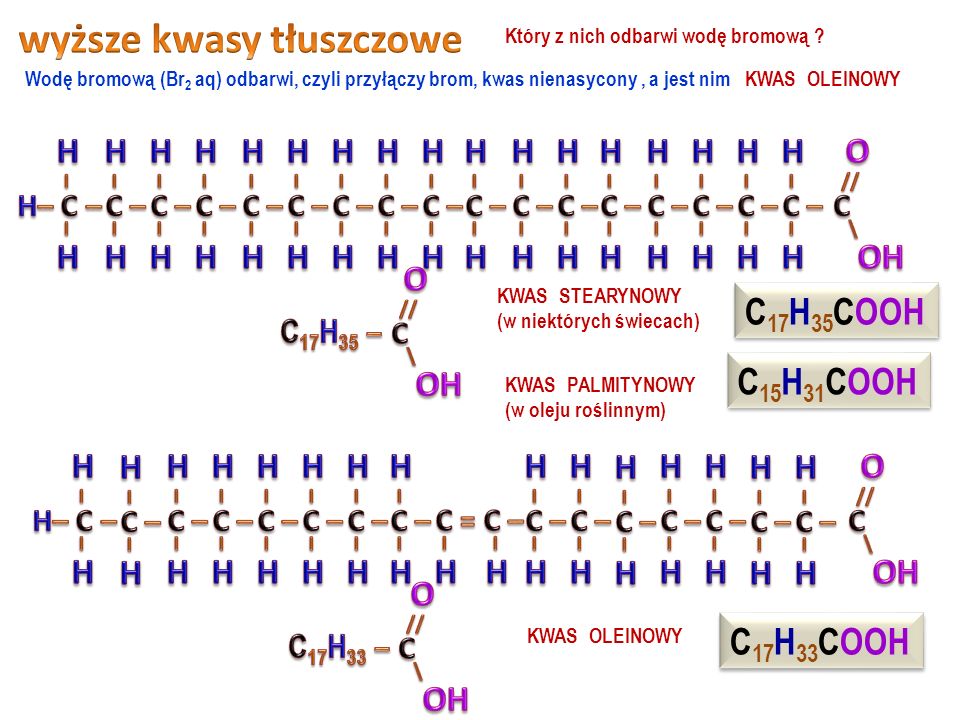 Doświadczenie
Reakcje wyższych kwasów karboksylowych z magnezem i tlenkiem miedzi (II) – doświadczenie opisane w podręczniku
Wniosek
Reakcje nie zachodzą – wyższe kwasy karboksylowe nie reagują z metalami i tlenkami metali.
Doświadczenie
Reakcja kwasu stearynowego z zasadą sodową – doświadczenie opisane w podręczniku
Wniosek
Kwas stearynowy i inne wyższe kwasy karboksylowe reaguje z wodorotlenkiem sodu. Produktem tej reakcji jest mydło sodowe – stearynian sodu. 
NaOH + C17H35COOH  C17H35COONa + H2O
Mydła
Mydła to sole wyższych kwasów karboksylowych. Mydła sodowe i potasowe są rozpuszczalne w wodzie, pozostałe są trudno rozpuszczalne.
Zastosowanie wyższych kwasów karboksylowych
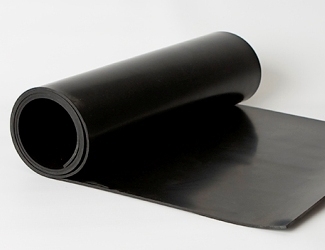 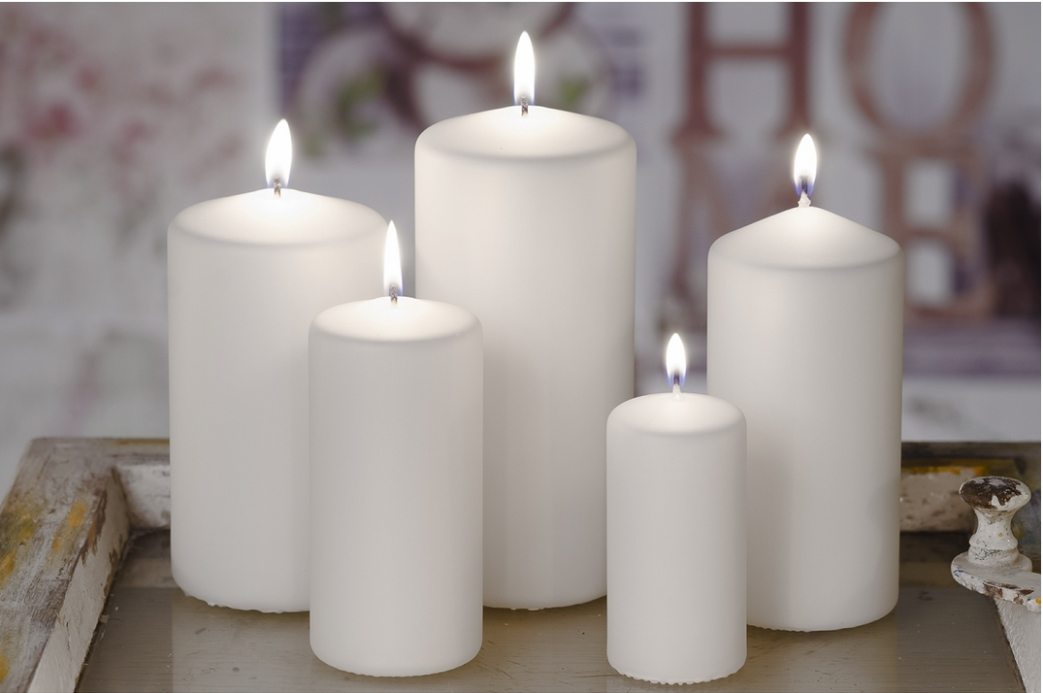 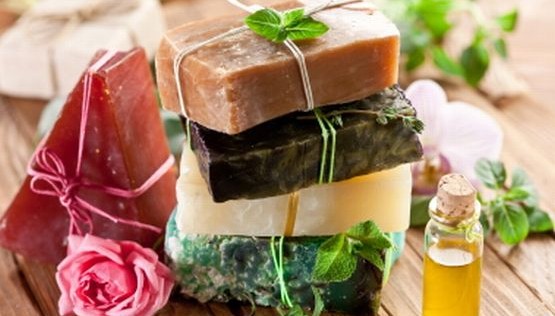